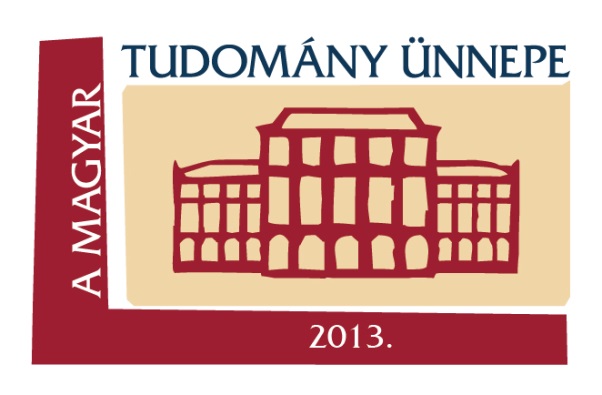 Az Utónévkereső portál előzményeiRaátz Juditraatz.judit@nytud.mta.huMTA Nyelvtudományi IntézetNyelvtechnológiai és Alkalmazott Nyelvészeti Osztály
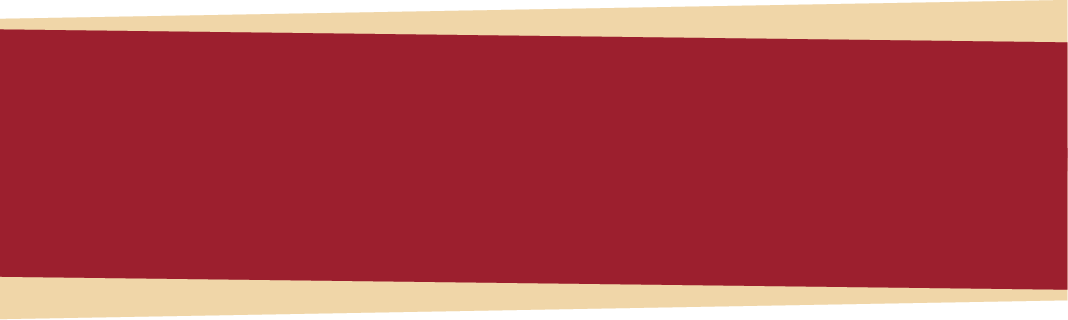 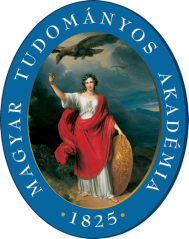 Nyelvművelő és Nyelvi Tanácsadó Kutatócsoport feladata:

Névkérelmek szakvéleményezése
 A névválasztás segítése, tanácsadás
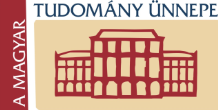 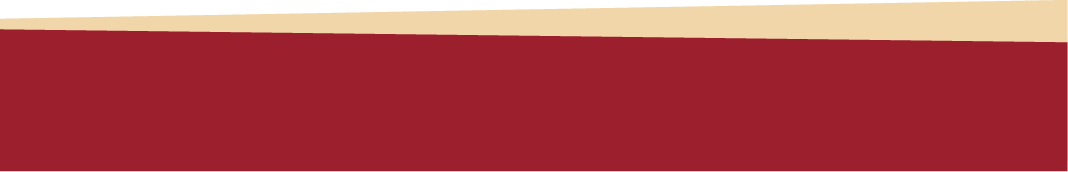 [Speaker Notes: Több mint fél évszázada a Nyelvtudományi Intézet  látja el azt a részben közigazgatási feladatot, hogy szakvéleményt mond egy új, a meglévő nevek között nem szereplő név bejegyezhetőségéről. 
De emellett a munka mellett mindenkor feladata volt az is, hogy névválasztó szülőket segítse, tanácsot adjon.]
Az adható nevek bővülés
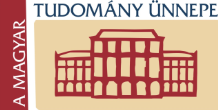 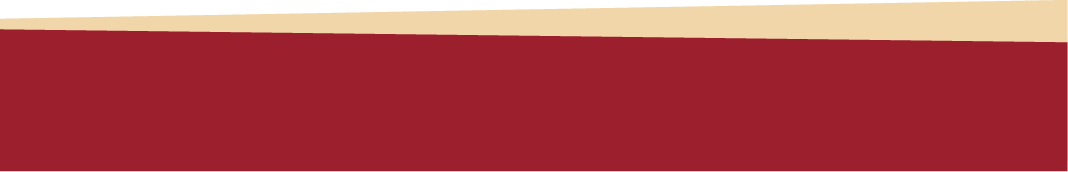 [Speaker Notes: 2009-től az Nyelvtudományi Intézet  minden olyan nevet, amelyet bejegyzésre javasol fel kell vennie a névjegyzékbe. Ennek következménye, hogy az adható nevek száma folyamatosan  bővül. Évente ez átlag  100 új nevet jelent. Ennek köszönhetően jelenleg 2021 adható női és 1542 férfinevünk van.]
Hogyan jeleníthető meg az információ az új névről?
Nyomtatott forma?
Online?
http://www.nytud.hu/oszt/nyelvmuvelo/utonevek/

UTÓNÉVKERESŐ
	Igen, de milyen adatokat tartalmazzon? 
		- névadás segítése
		- előzetes kutatások (2010. és 2012.)
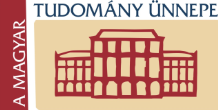 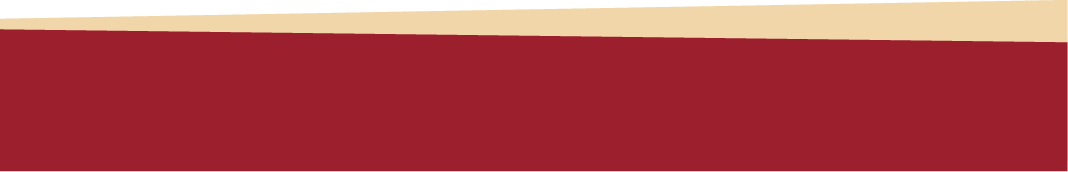 [Speaker Notes: A folyamatosan bővülő nevek listája fölvetette azt a kérdést, hogy az új nevekről hogyan tudjuk a legfontosabb információkat közölni. A nyomtatott forma lehetetlen, hiszen havonta kellene újabb és újabb kiadványokat készíteni. 

Maradt az online forma. Az Intézet honlapján havonta frissül az anyakönyvezhető nevek listája.  Azonban ez a lista csupán a neveket tartalmazza.  Nem helyettesíti a meglévő, a nevekről részletesebb információkat is közlő népszerű névkönyveket. 

Ezért megfogalmazódott egy utónévportál igénye. Egy olyan rendszer, amely könnyen kezelhető, helyettesíti a névkönyvet, és követi a havonta frissülő névlistát.]
A kutatás alapkérdése
Milyen szempontokat vesznek figyelembe a szülők a névválasztáskor?



	Raátz Judit  2012. A mai keresztnévadás kulturális reprezentációjának vizsgálata. In: Balázs Géza – Veszelszki Ágnes (szerk.) Nyelv és kultúra, kulturális nyelvészet. Magyar szemiotikai tanulmányok 25-26. kötet. 308‑314.
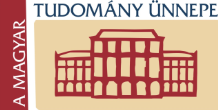 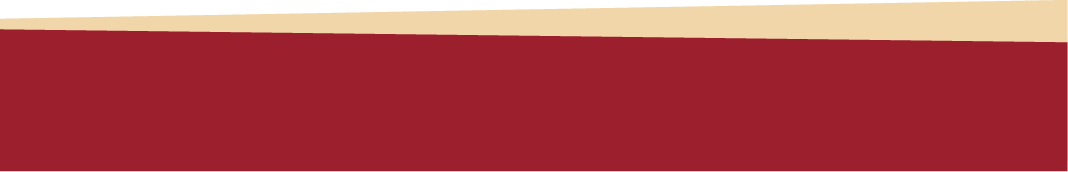 [Speaker Notes: A felmérés alapján a LEGINKÁBB  szerepet játszó szempontok. Közülük az eredet a legkevesbé.]
A kutatás eredményei
A név  hangzása (97%-nak meghatározó)
Jelentése  (64,2%-nak fontos)
Gyakorisága (84,8% egyedi vagy ritka nevet szeretne)
Névnap (69,4%-nak fontos, hogy legyen névnapja a névnek)
Eredete (75,8%-nak mindegy)
Egyéb, szubjektív szempontok: öröklés, tiszteleti névadás stb. (Raátz 2012)
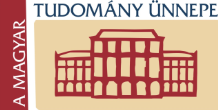 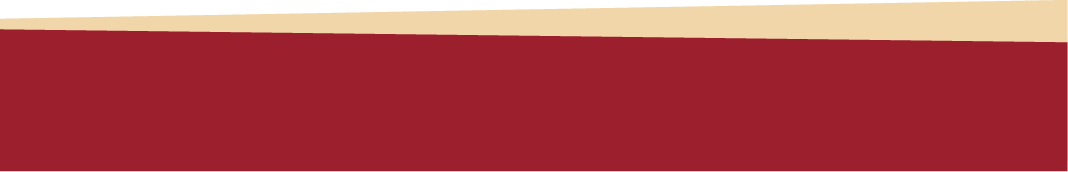 [Speaker Notes: A felmérés alapján a LEGINKÁBB  szerepet játszó szempontok. Közülük az eredet a legkevesbé.]
A keresztnév és a családnév egymáshoz való viszonya
(Raátz 2012)
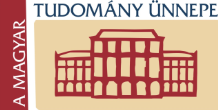 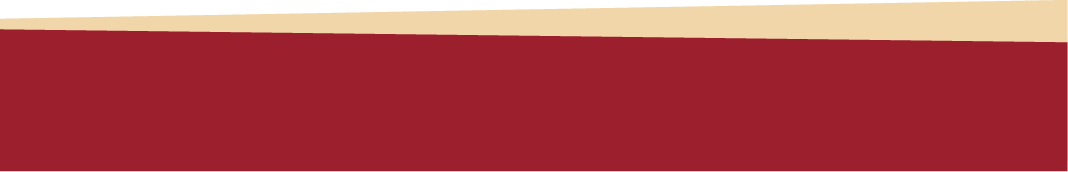 Az utónévportált készítői
MTA Nyelvtudományi Intézet:
		Raátz Judit  Sass Bálint
Az adatok rögzítésében, kódolásában az ELTE BTK hallgatói vettek részt:
	Bácsi Enikő, Császár Judit, Fehér Adrienn, Földes Eszter, Holecz Margit, Katona Ágnes, Somlai Marcell, Stári Eszter, Szűcs Ágnes, Tóth Bianka, Ürmös Petra, Zsigmond Anita